High Voltage Inverted Insulators for 400 kV DC High Voltage Photogun
December 1, 2022
Carlos Hernandez-Garcia &
Gabriel Palacios-Serrano
Center for Injectors and Sources
Using an inverted insulator for a polarized photogun is essential to achieve XHV conditions for delicate SSL photocathode thanks to smaller footprint compared to large bore ceramic photoguns
Helps achieving ~10-12 Torr vacuum because there is less surface area to contribute a gas load
Serves to minimize field emission because there is less metal biased at high voltage
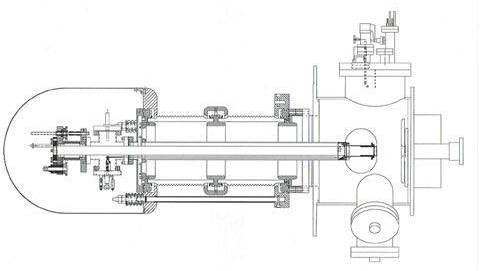 JLab FEL cylindrical insulator photogun
JLab inverted insulator photogun
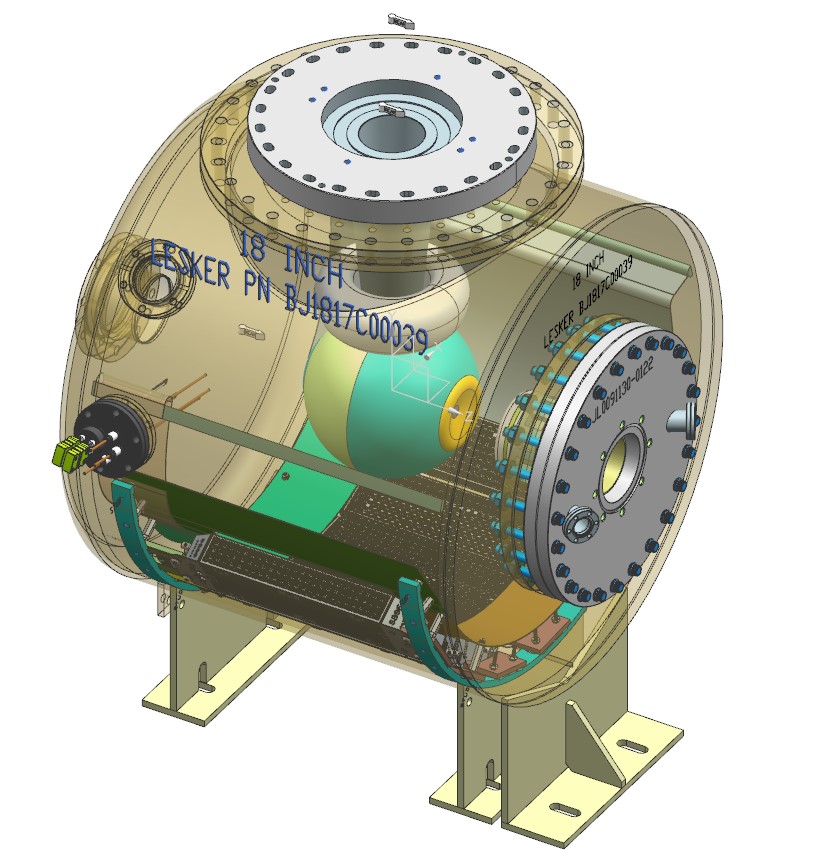 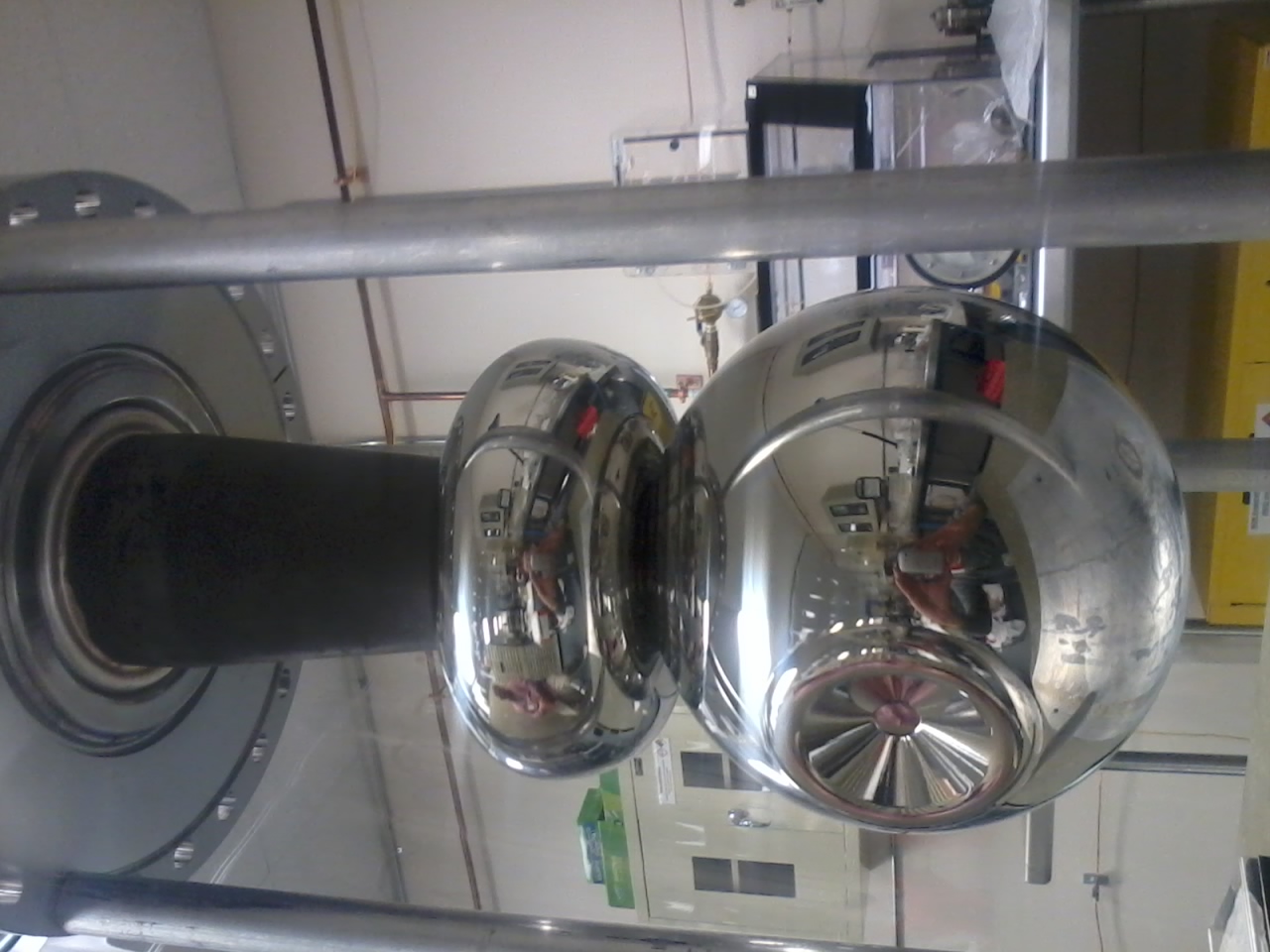 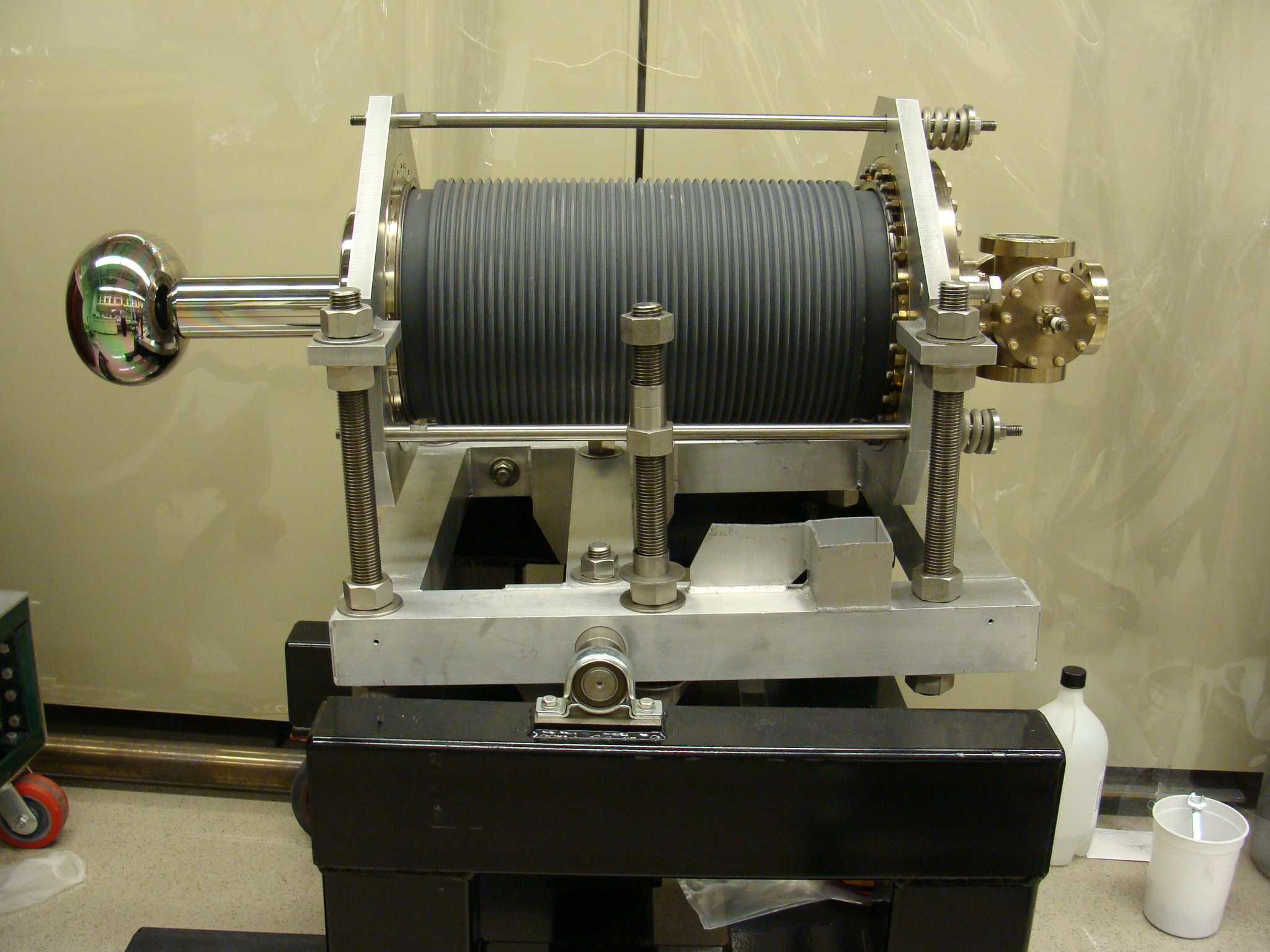 8 in
6 in
C. Hernandez-Garcia – JLab 500 kV inverted insulators
2
JLab inverted insulator photoguns use commercial HV cables
CEBAF 200 kV
GTS 300 kV
UITF 200 kV
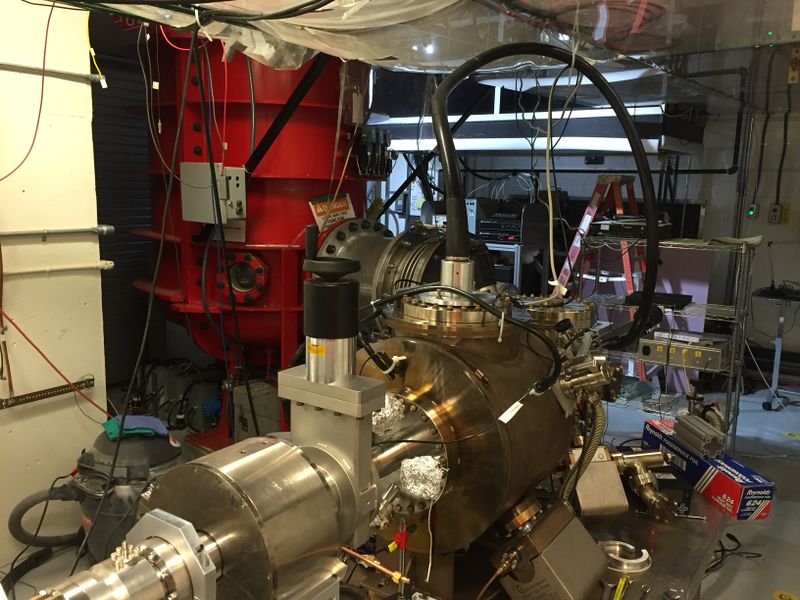 400kV power supply
500kV power supply
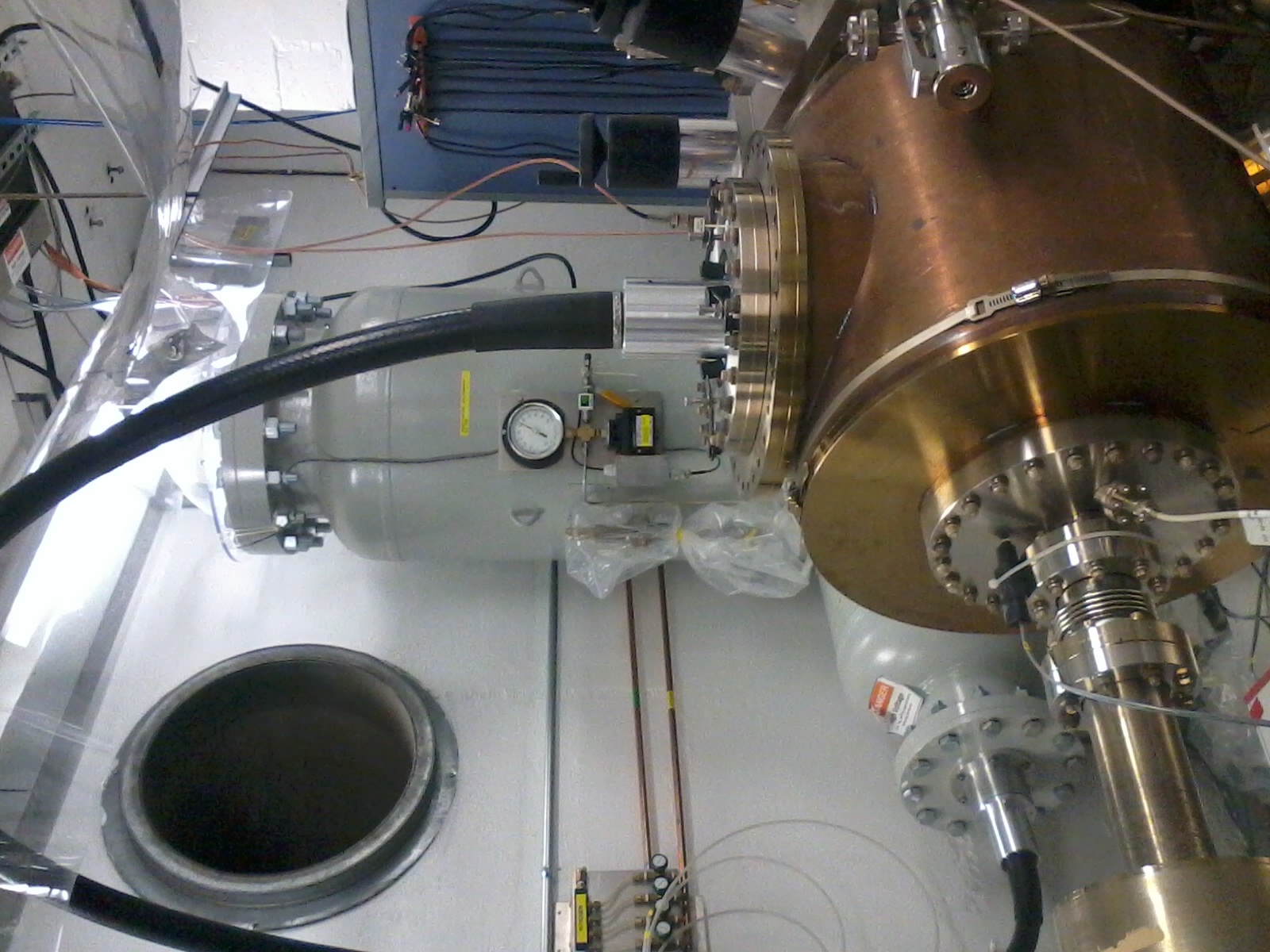 HV cable
HV cable
HV cable
photogun
450kV power supply
photogun
photogun
C. Hernandez-Garcia - 500 kV Inverted Insulators
3
Technical approach: scaling up inverted insulator design
The proposed plan is an evolution from our experience developing and operating high voltage inverted insulator photo-guns connected to power supplies using commercial components.
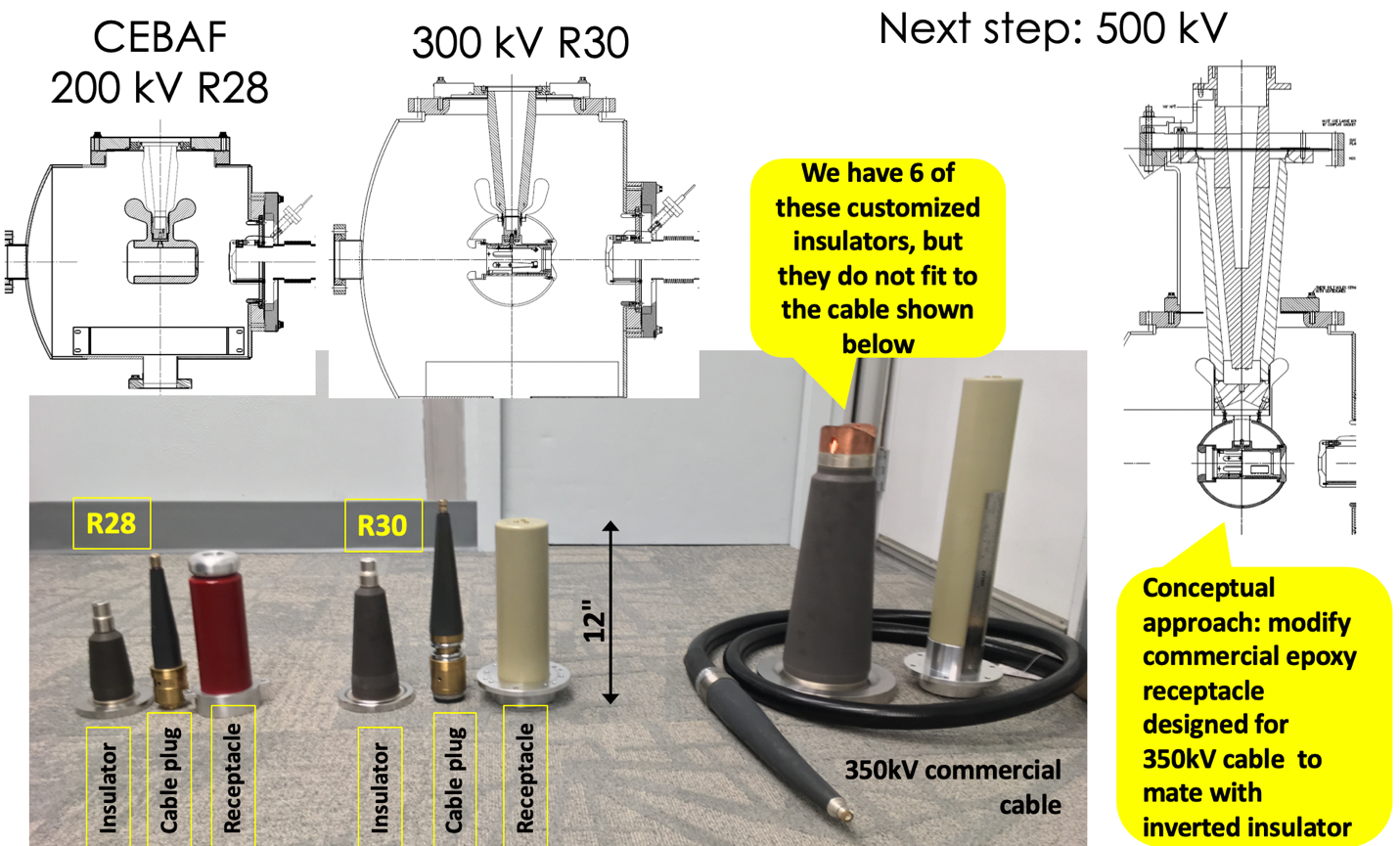 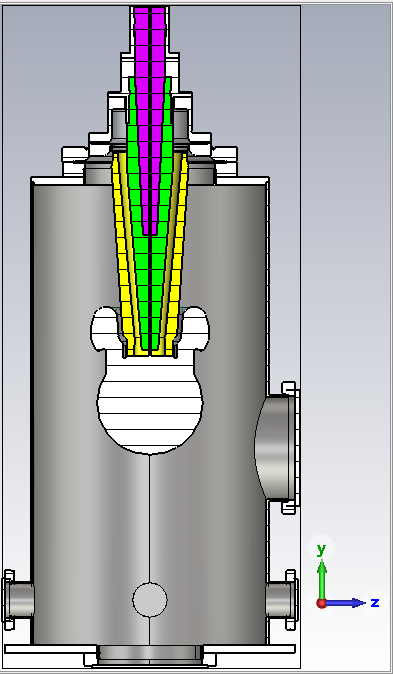 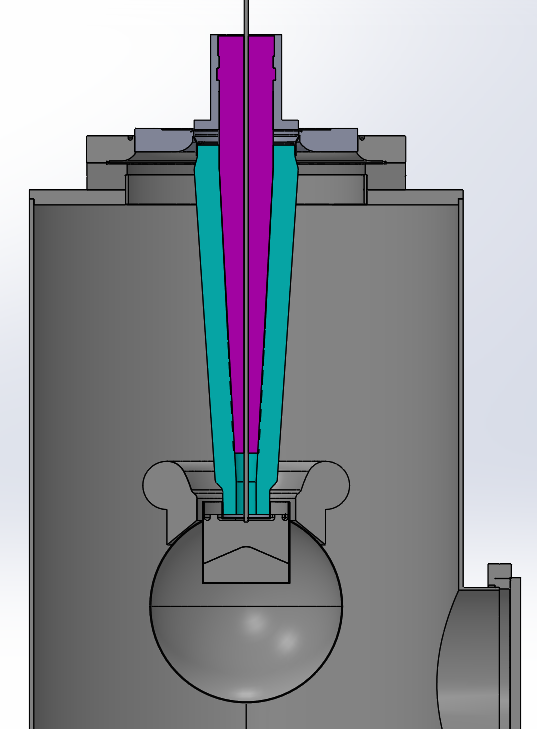 Conceptual approach: Work with vendor to develop a 500 kV insulator that fits the commercial cable
C. Hernandez-Garcia – JLab 500 kV inverted insulators
4
Technical challenge
An envisioned 400 kV DC photogun design requires reliable 500 kV feedthrough to provide margin for high voltage conditioning

There is no inverted insulator feedthrough capable of 500 kV that fits commercial cable connectors

Commercial cable connectors are rated to ~ 400 kV max in SF6, and have never been tested > 350 kV connected to inverted insulators in vacuum*
*C. Hernandez-Garcia, B.M. Poelker and J.C. Hansknecht,
 “High Voltage Studies of Inverted-Geometry Ceramic Insulators for a 350kV dc Polarized Electron Gun”, IEEE Transactions on Dielectrics and Electrical Insulation, Vol. 23, No. 1; February 2016
Electrostatic simulations
The simulations show how the shielding electrode is critical in minimizing the electric field at the triple junction (metal-insulator-vacuum) 

Insulator electrical breakdown is thought to originate at the triple junction by high electric field parallel to the surface of the insulator

The shape and size of the shielding electrode was optimized to minimize electric field at the cusp, thus reducing risk of field emission
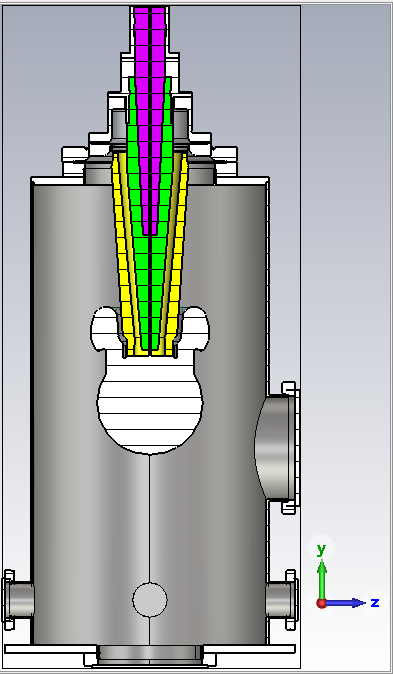 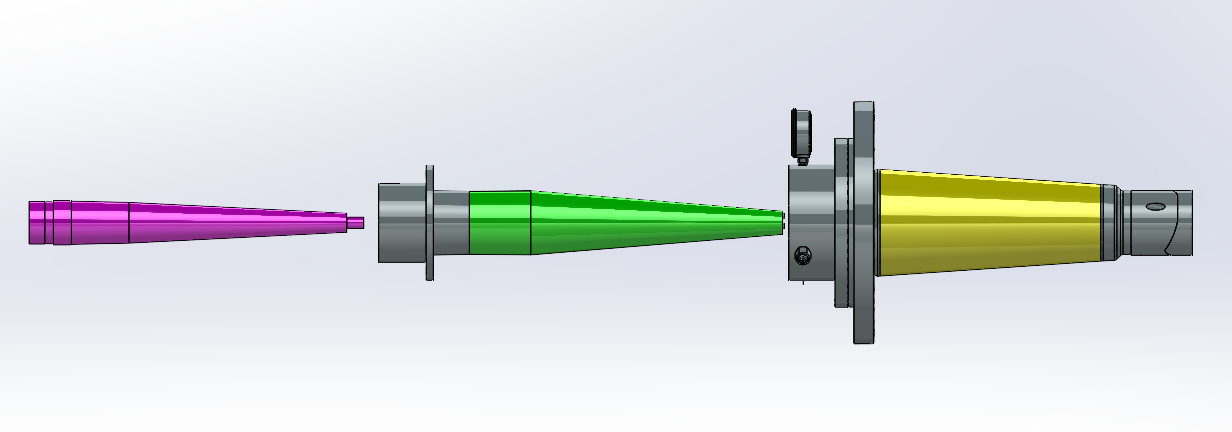 Inverted ceramic insulator
Modified epoxy receptacle
HV cable
Model and simulations by G. Palacios-Serrano for 500 kV
Technical approach progress:
Electrostatic models completed:
Modified HV receptacle and intervening SF6 layer
Electrostatic design of electrode + triple point junction shield (to prevent arcing)
Manufactured: SF6 reservoir and electrostatic shield, modified epoxy receptacle.
System assembled, and achieved 191 kV in initial tests.
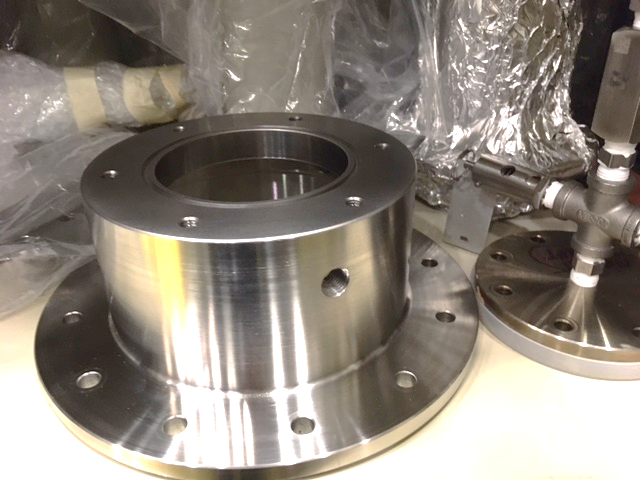 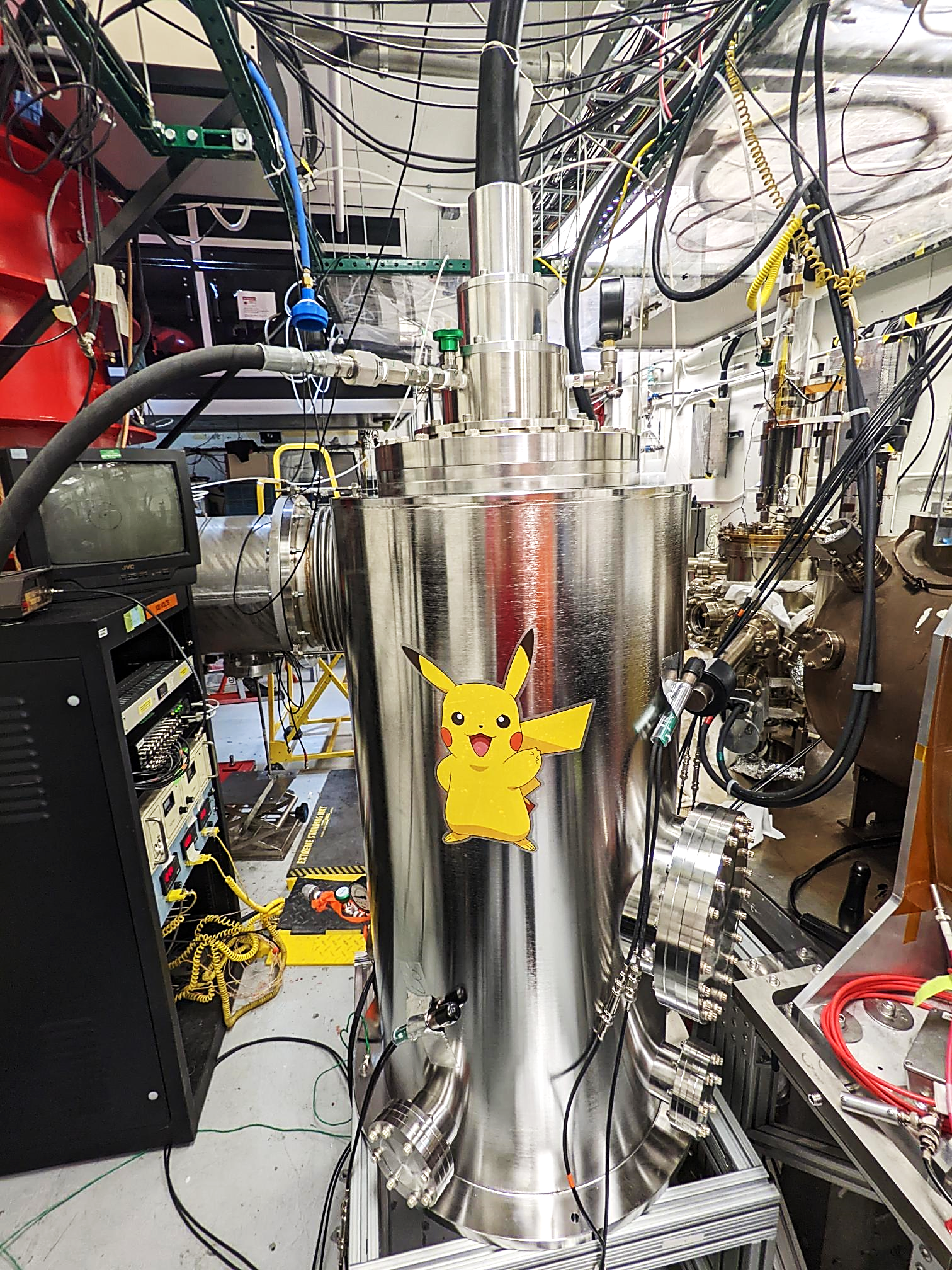 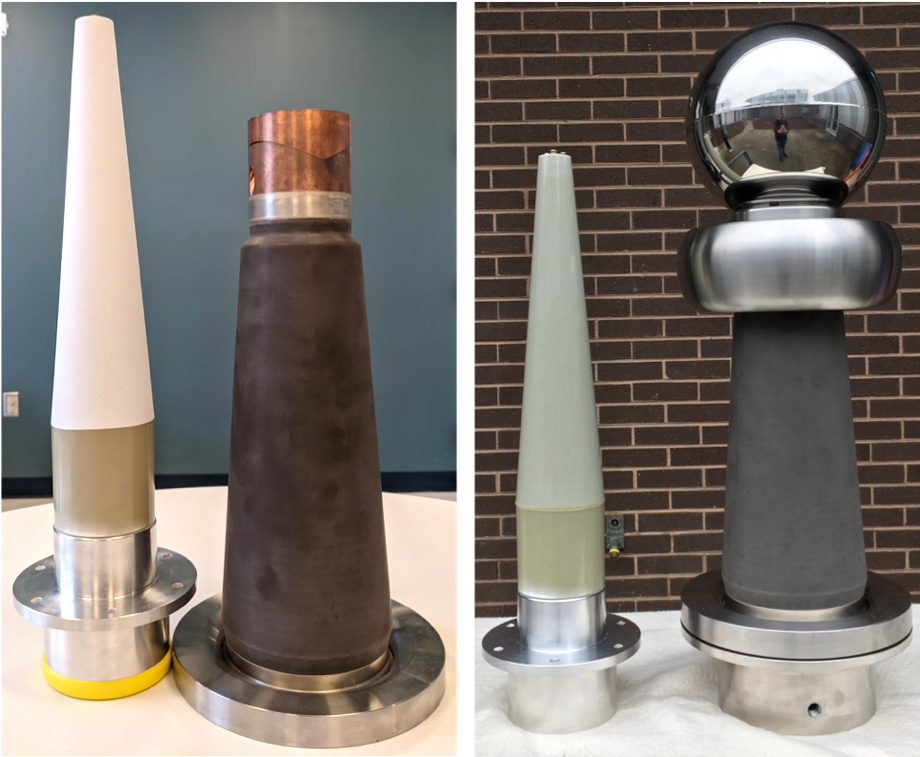 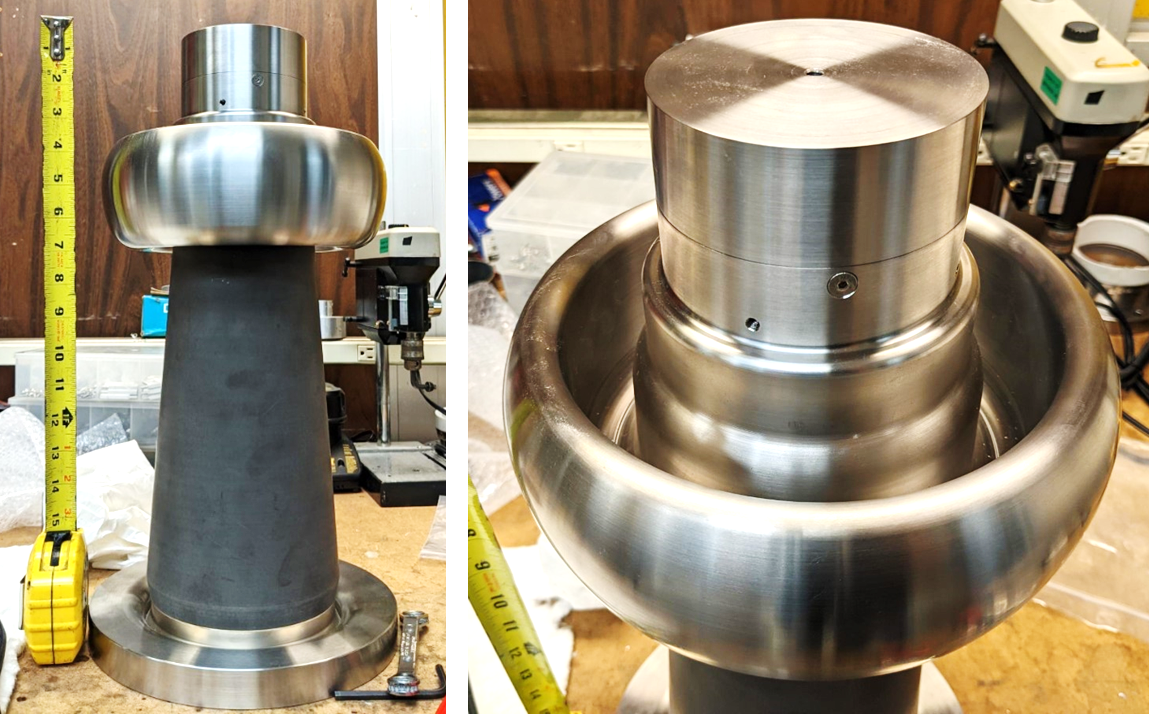 C. Hernandez-Garcia – JLab 500 kV inverted insulators
7
Progress: High voltage applied!
The test chamber was then filled with SF6 gas to nominal 10 PSIG, as well as the separate reservoir containing the volume of the SF6 intervening layer between the receptacle and the insulator. 

The power supply was set to trip on over-current at 0.2 mA. Voltage was applied incrementally at a rate of 5 kV/min in steps of 25 kV up to 150 kV, then at a rate of 1 kV/min in steps of 5 kV. 

The graph shows the voltage steps in blue, and the high voltage power supply current (from the internal measuring stack) in red. A couple of over-current trips were observed at ~ 190 kV. The current readings are in mA.
A couple of arcing marks were found on the SF6 side of the insulator. These were easily cleaned off and the insulator restored to operation. 
From these findings, it was clear the SF6 intervening layer had to be higher than 10 PSIG.
C. Hernandez-Garcia – JLab 500 kV inverted insulators
8
Next steps
500 kV “skinny” insulator preliminary design (left) and existing 500 kV insulator. Both show the cross section on their respective right sides.
The system is ready for HV testing at higher (30 psig) SF6 pressure
Substituting the relief valve for a burst disk will allow even higher pressure tests (50 psig).
Yet another option is being analyzed, were the SF6 layer will be substituted by HV Insulator Coating Compound with arc-resistant filler that inhibits arc growth.
We have started conversations with Kyocera to design and evaluate a 500 kV insulator compatible with our available 350kV commercial cable 
Carlos yet to inform Yamamoto about proposed technical approach to collaborate with Kyocera
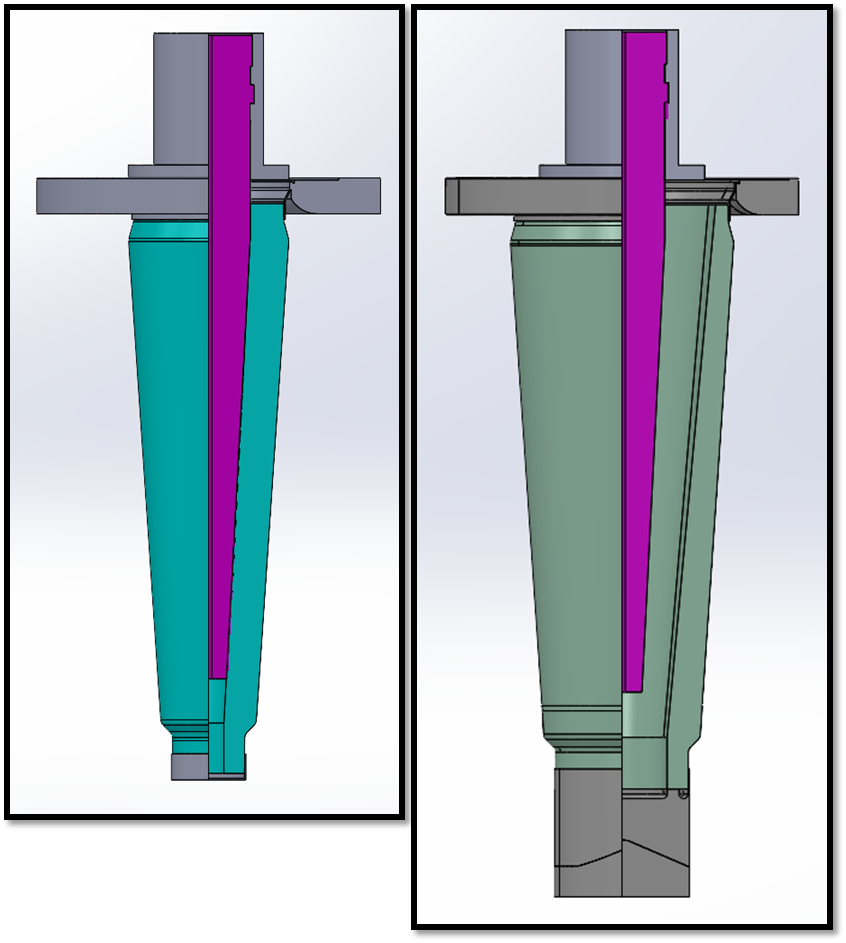 0.45 m
High voltage cable connector is shown in purple
C. Hernandez-Garcia – JLab 500 kV inverted insulators
9
Backup !!!
Talk Title Here
10
Project overview
Objective: Develop an inverted insulator feedthrough + high voltage cable connector that can be used to reliably apply 500 kV bias voltage to a test electrode, with no high voltage breakdown inside or outside the vacuum chamber. Such a feedthrough does not exist to date.
Motivation: A future photogun based on the resultant 500 kV feedthrough design could then be used in a 400 kV photogun with margin for high voltage conditioning to generate high bunch charge spin-polarized electron beams. 
Performance:
Progress made: 
Postdoctoral positioned filled for developing the electrostatic design, apparatus assembly and high voltage testing
High voltage apparatus assembled and installed
Milestones
First ~200 kV applied
Issues
~200 kV is significantly lower voltage than expected
SF6 pressure in the custom design HV connector seems too low at 10 PSIG original design
Risk mitigation
Higher pressure (50 PSIG)  custom connector designed and pressure evaluated, ready for high voltage testing
Alternative to solid rubber plug using HV silicone based compound identified and ready for procurement
11
Progress: electrostatic simulations
Electrostatic model with modified HV receptacle and intervening SF6 layer completed
Electrostatic design of electrode + triple point junction shield (to prevent arcing) completed
Two other venues were explored through simulations: Wider “Arrow” rubber plug and removal of Epoxy receptacle
Undergoing: Kyocera collaboration to produce a “skinny” 500 kV insulator.
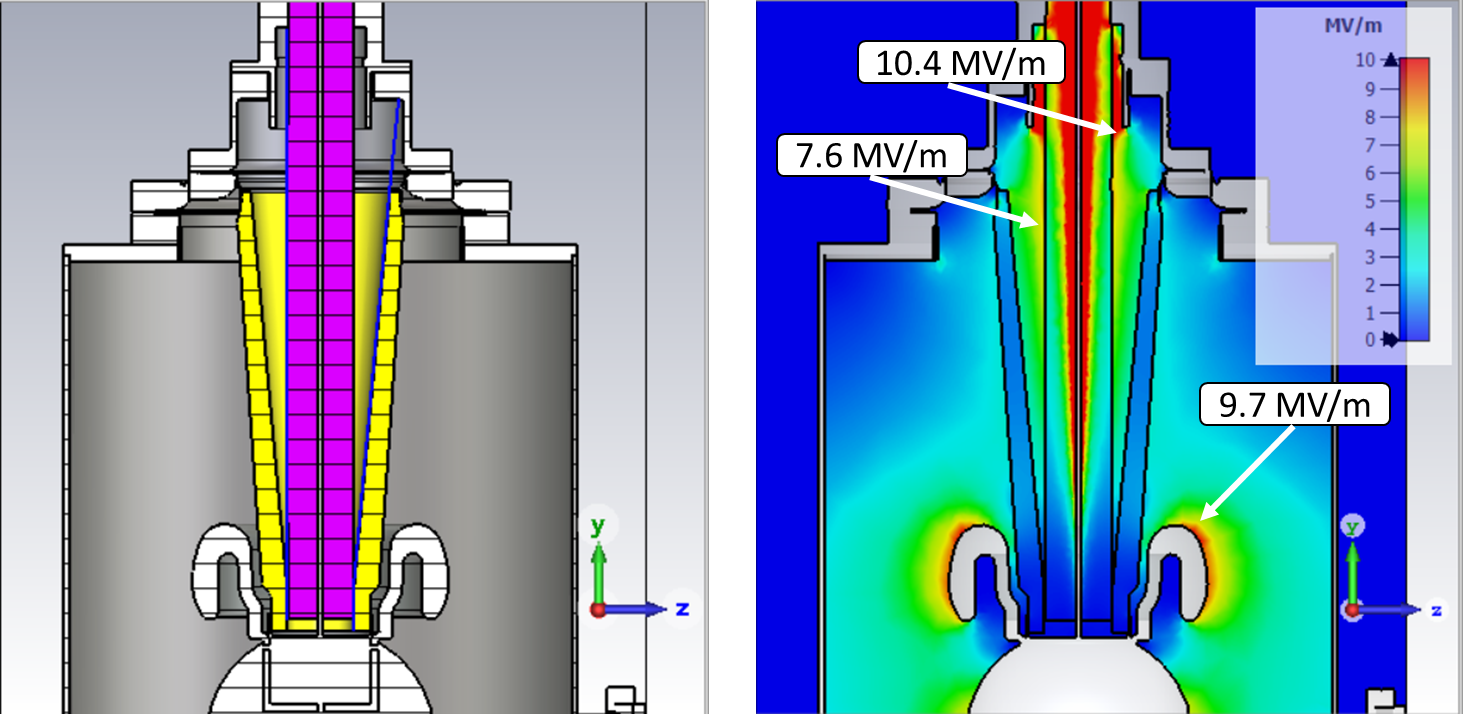 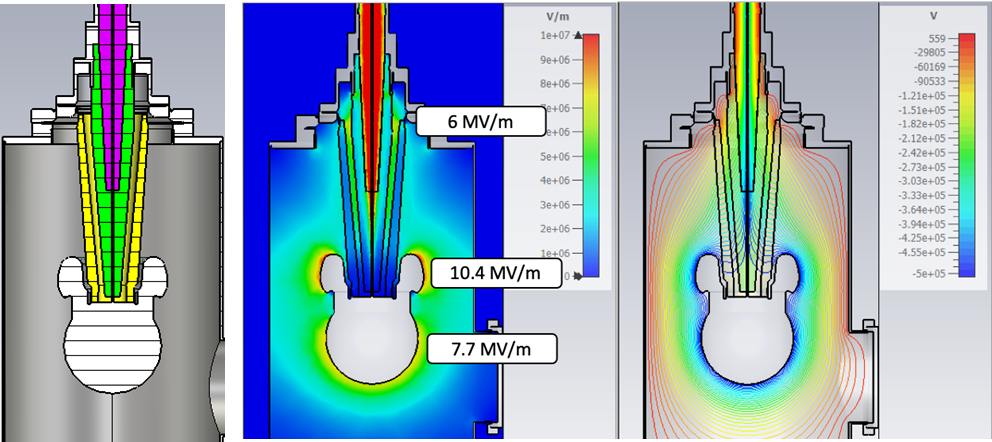 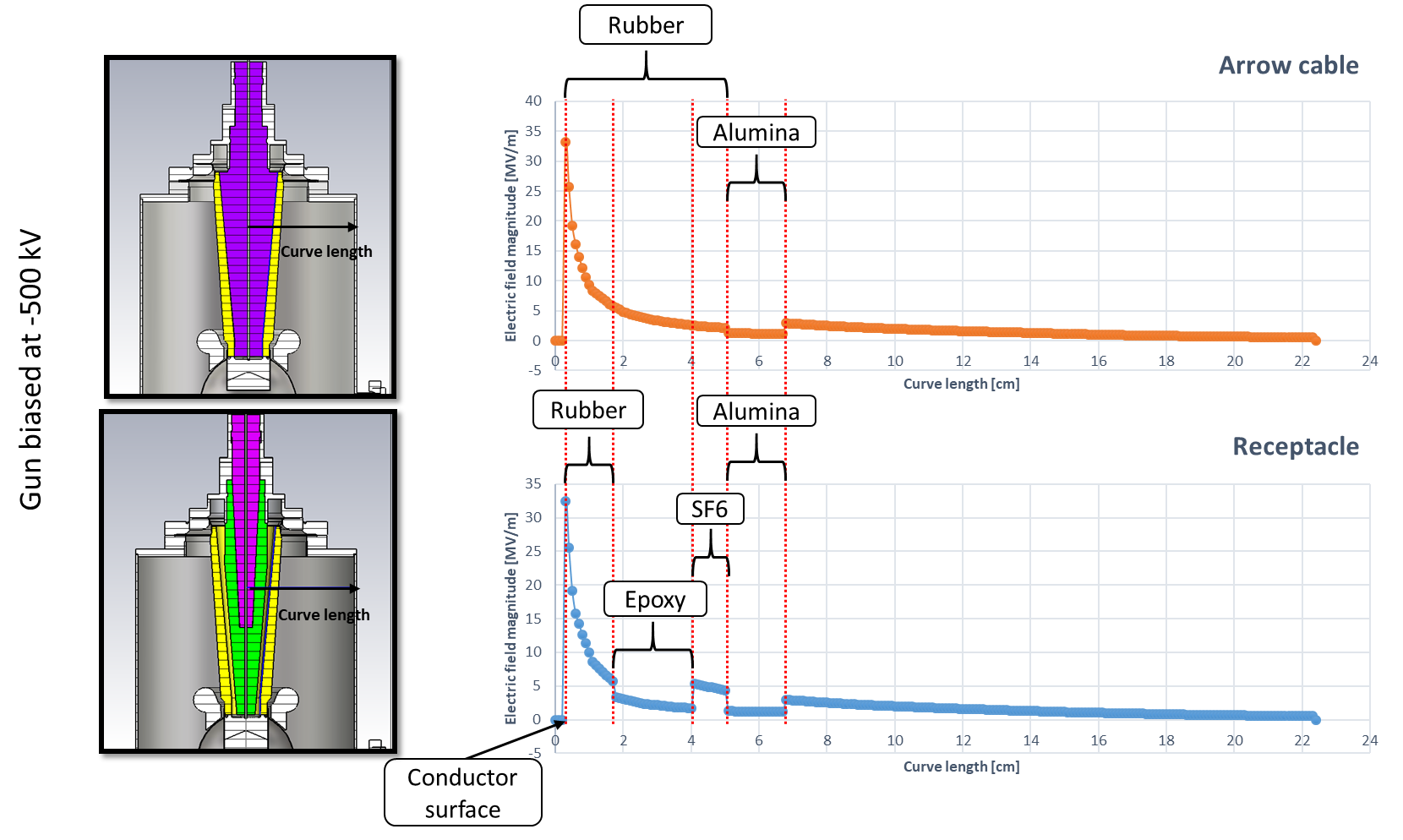 Model and simulations by Gabriel for 500 kV
C. Hernandez-Garcia - 500 kV inverted insulators
12
SF6 gas recovery / backfill system to prevent SF6 losses
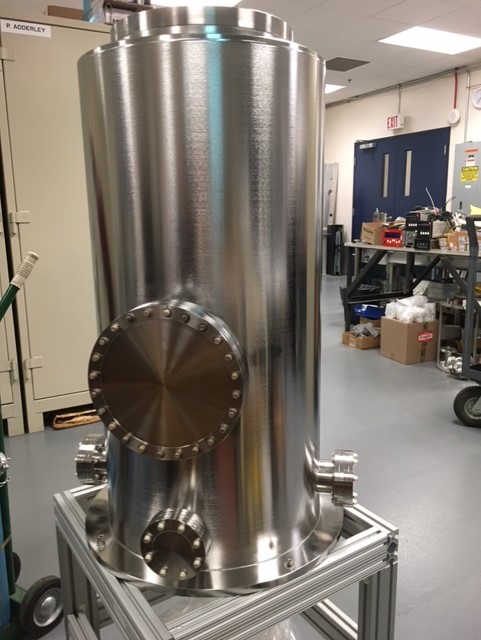 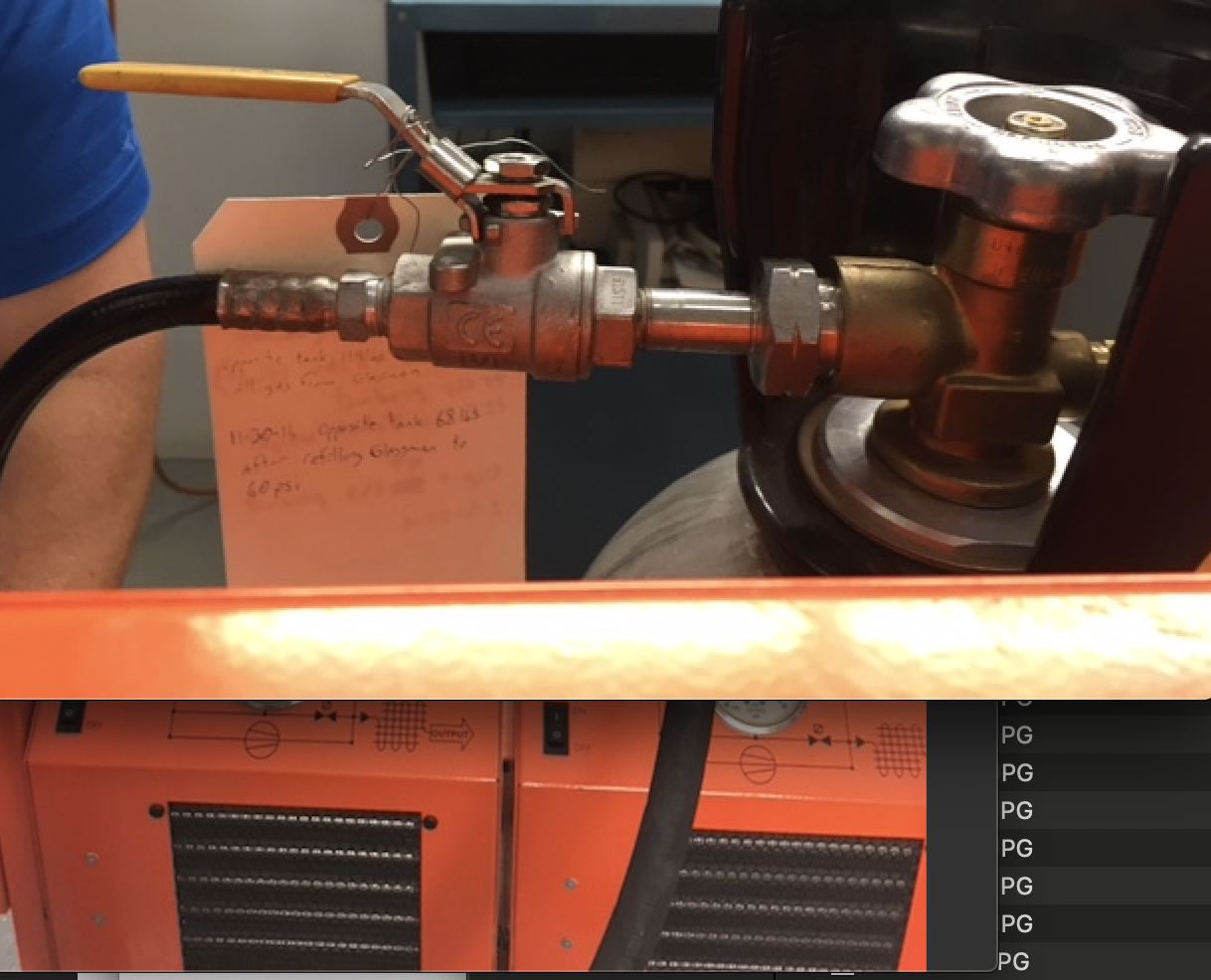 We use a commercial SF6 gas recovery / backfill system to transfer SF6 from the high voltage apparatus (power supply, resistor tank, test chamber) into storage bottles. 
The gas is pushed into the bottles via two compressors
The high voltage apparatus is vented to atmosphere when the compressor inlet pressure reads 30 in-Hg vacuum
Once work is complete, we use a vacuum pump to evacuate the high voltage apparatus to 30 in-Hg
Then the SF6 is transferred back from the storage bottles to the high voltage apparatus using a regulator integrated to the transfer system
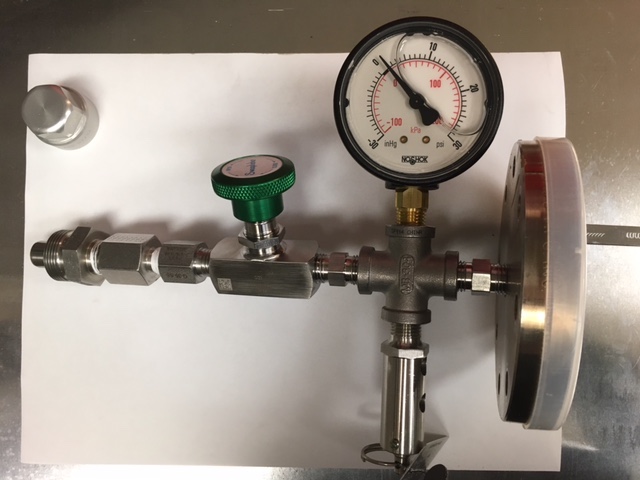 C. Hernandez-Garcia - 500 kV Inverted Insulators
13
Progress: equipment and components
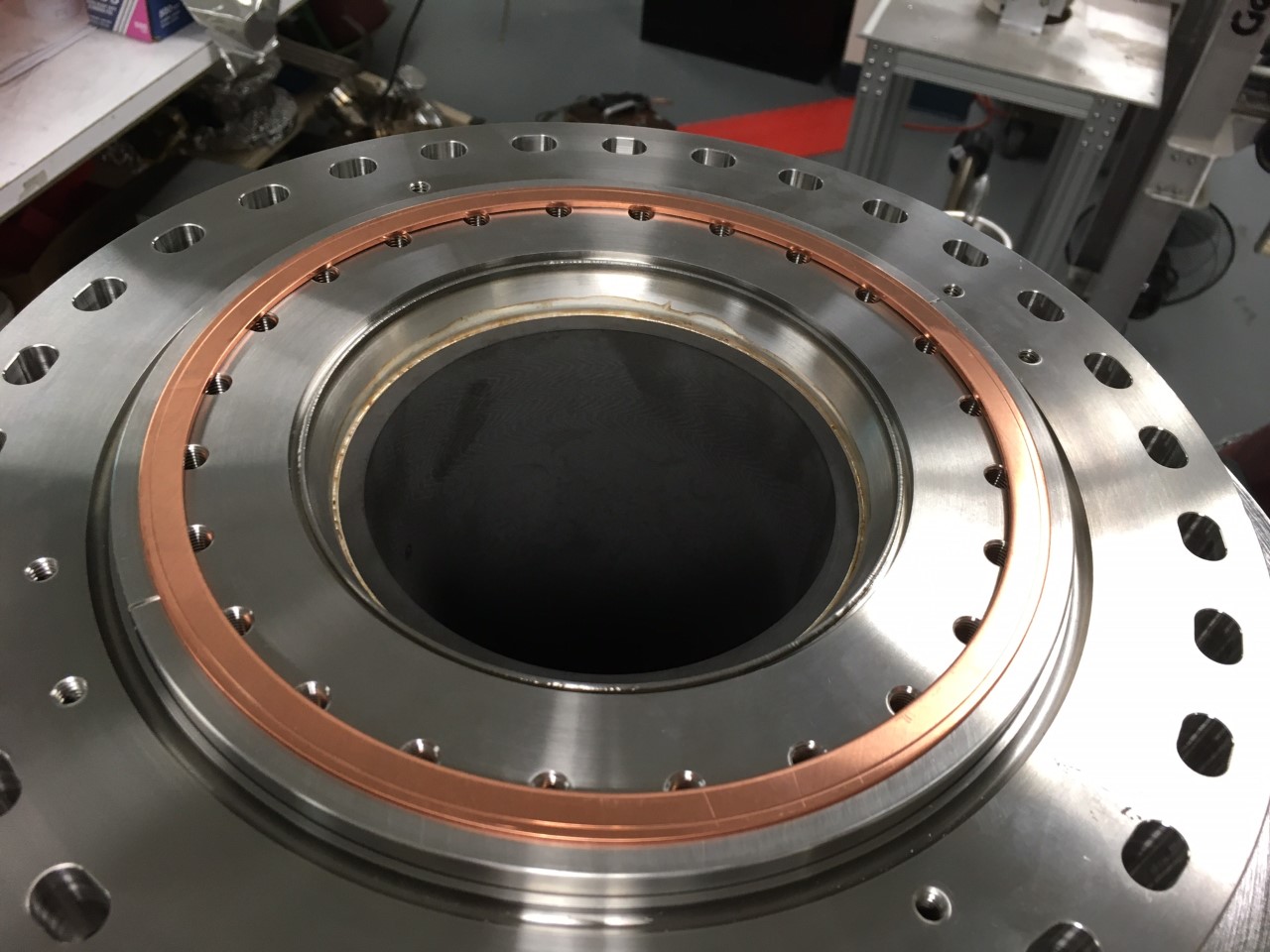 (6 insulators made in 2010)
Insulator has been welded to its flange
Insulator assembly has been bolted to the HV test chamber
HV test chamber with insulator was pumped down and checked leak free
HV receptacle has been machined to fit into the ceramic insulator
HV test chamber has been pressure tested for 10 PSIG operations 
Relief valves have been pressure tested 
Pumpdown/SF6 backfilling manifold has been designed and built
Top hat SF6 reservoir has been designed and is being manufactured
HV assembly test chamber pressure test + components have been documented in the pressure systems folder as an alteration to DILO SF6 gas handling system
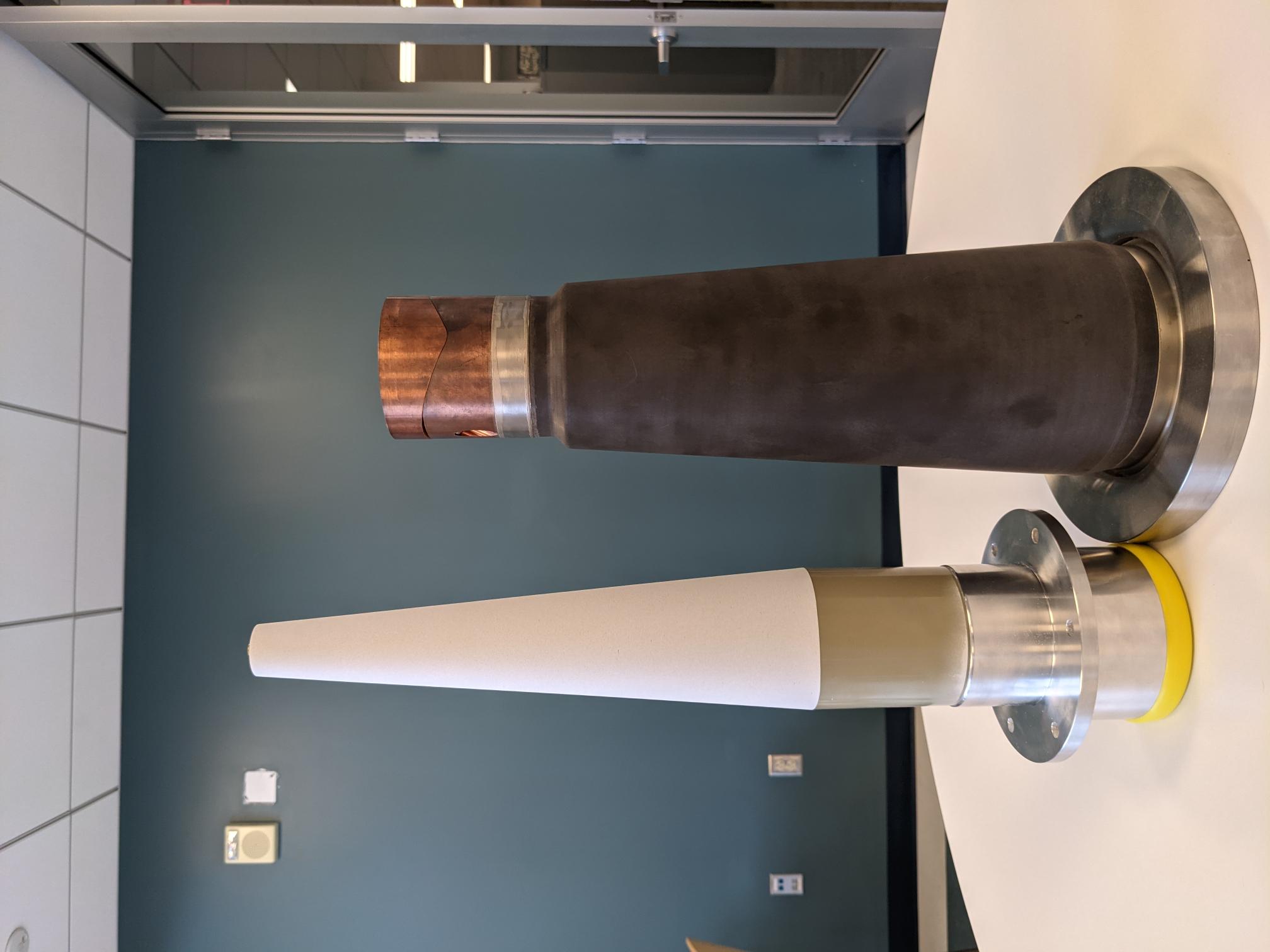 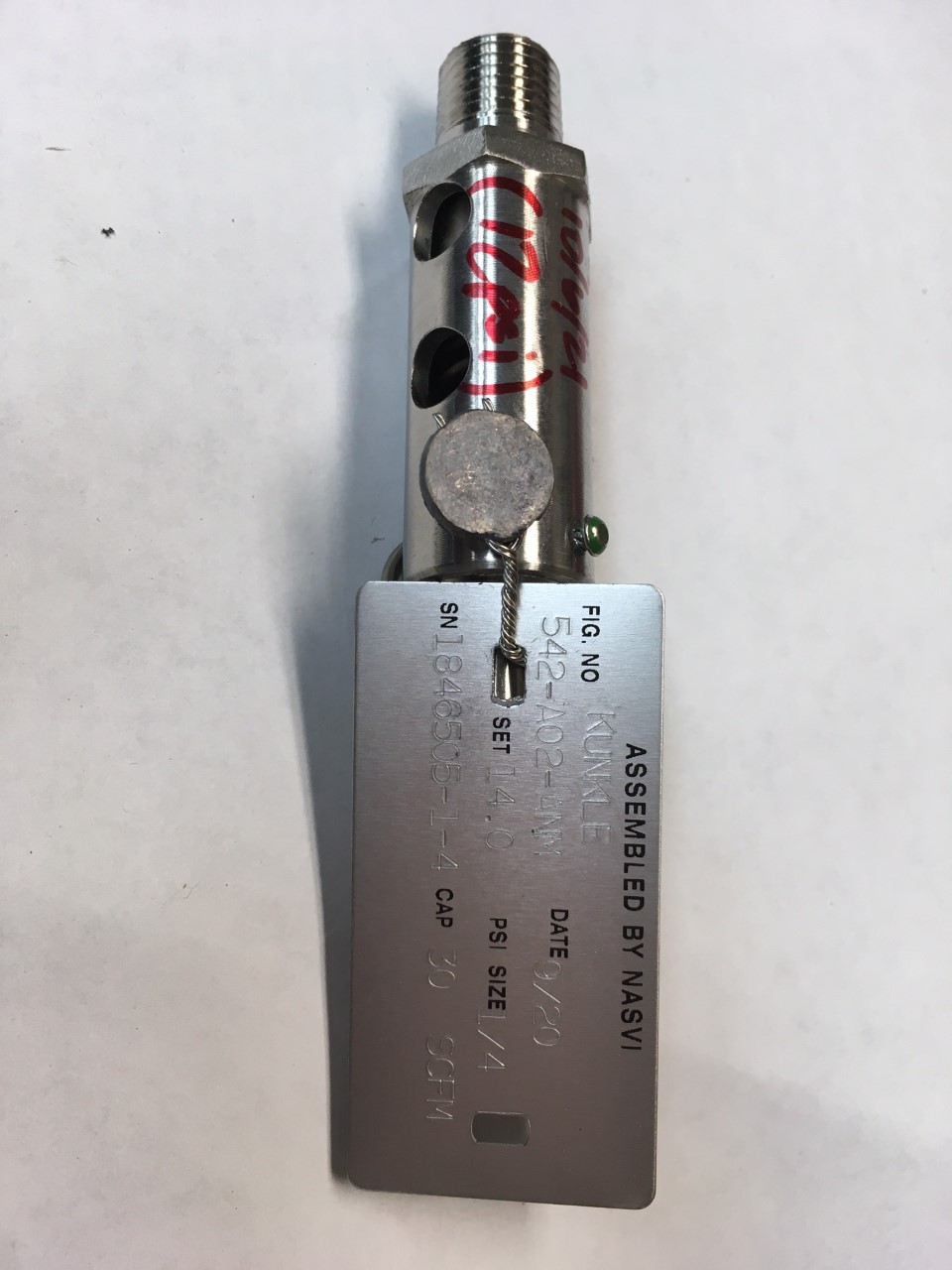 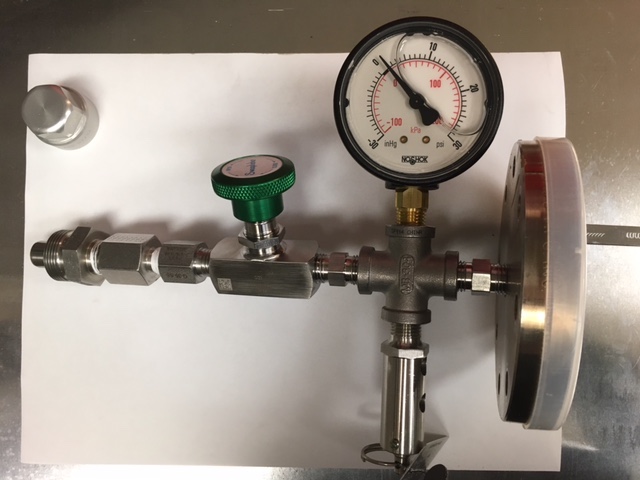 C. Hernandez-Garcia - 500 kV inverted insulators
14
Progress: equipment and components
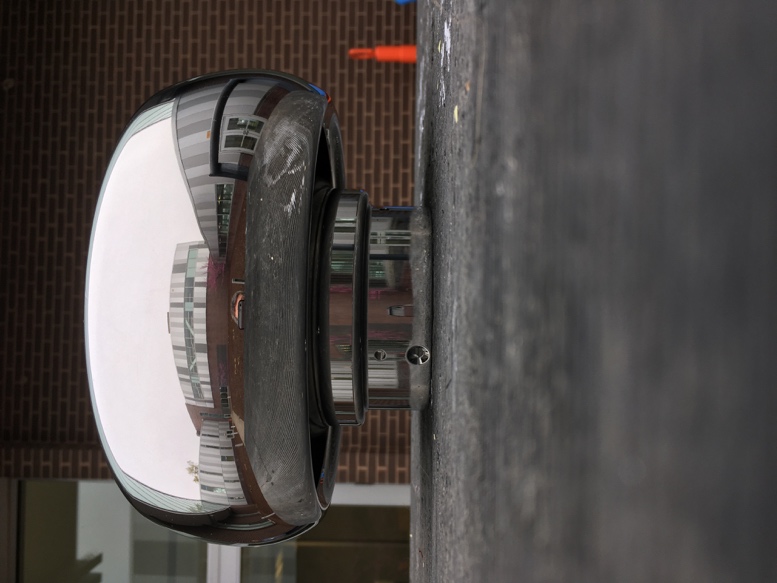 The system has been fully assembled and underwent initial testing:
The electrostatic shield electrode was optimized, machined, polished and installed on one insulator.
Two insulators (one spare) welded to their flanges, cleaned, installed.
HV receptacle has been machined to fit into the ceramic insulator, coated with high dielectric strength epoxy resin, cleaned, installed.
Top hat SF6 reservoir was manufactured, installed.
HV test chamber with insulator was pumped down and checked leak free
Test chamber has been pressure tested and documented in the JLab Pressure Systems Document Control.
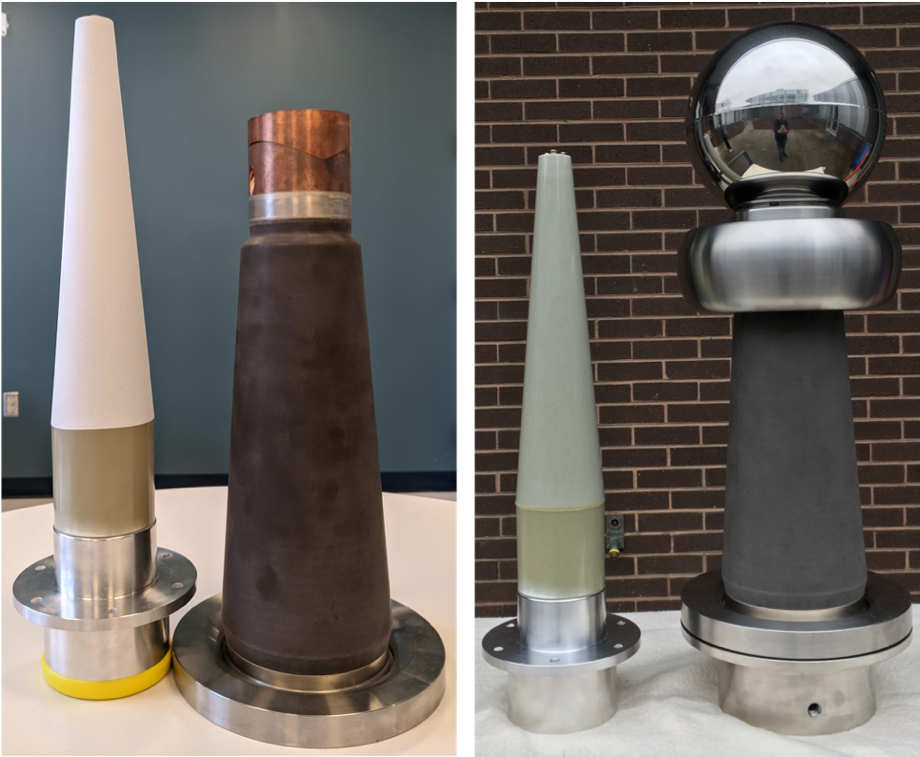 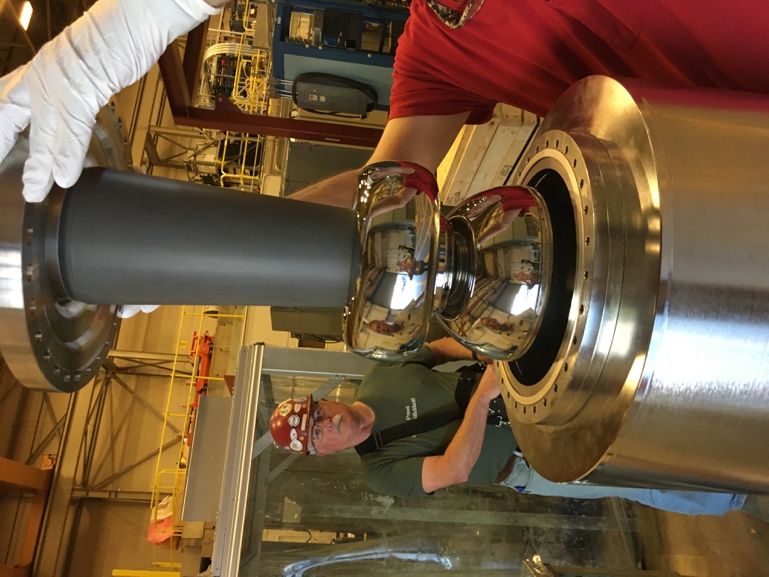 C. Hernandez-Garcia - 500 kV inverted insulators
15
SF6 breakdown at 10 PSIG and 30 mm gap to ground: 400 kV
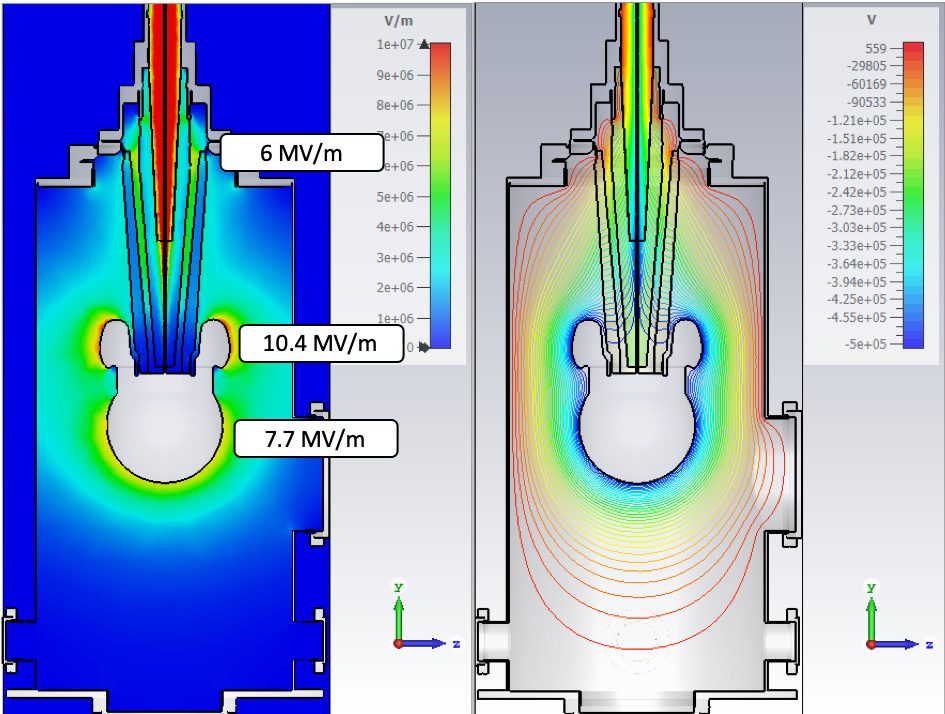 30 kV
C. Hernandez-Garcia - 500 kV Inverted Insulators
16
Electrostatic simulations: Potential and radial electric field along insulator
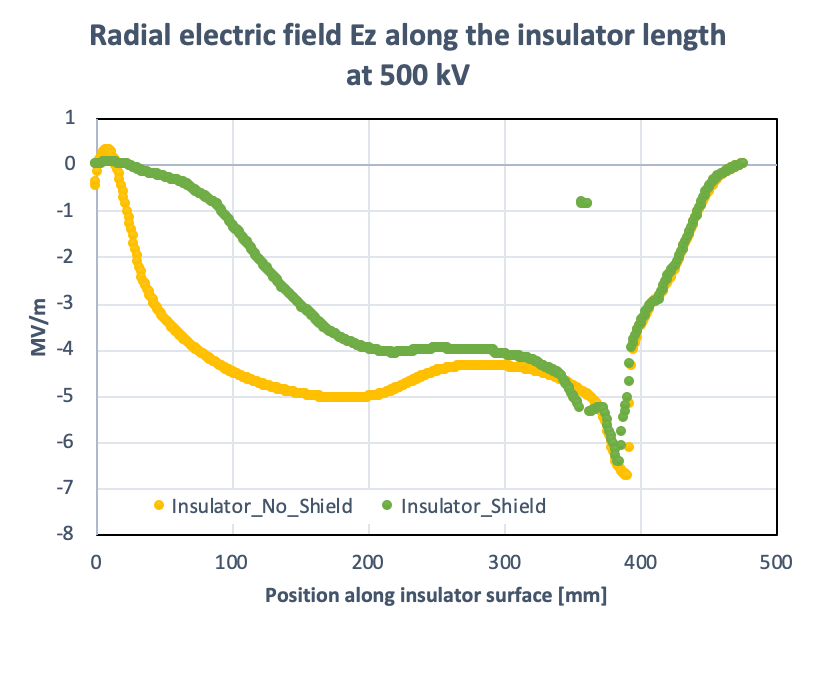 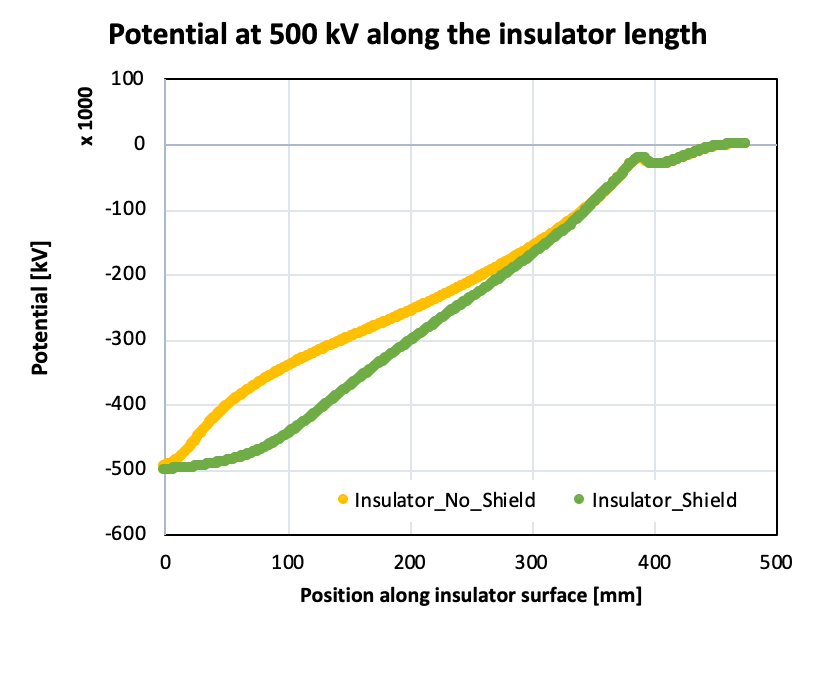 The radial electric field is lower overall with 
the triple point junction shield
The potential along the insulator is more linear with 
the triple point junction shield
Simulations by Gabriel for 500 kV
C. Hernandez-Garcia - 500 kV Inverted Insulators
17
Progress: electrostatic simulations
Varying dielectric constants in each material component induce discontinuities in the radial electric field

The implications of this effect will be studied in upcoming  high voltage tests with the two planned connector configurations
Simulations by Gabriel for 500 kV
C. Hernandez-Garcia – 500 kV Inverted Insulators
18
Progress: equipment and components
Due to the necessity to increase SF6 pressure:
The system was hydrostatically pressure tested to 98 PSIG in the intervening 2 liter volume between the insulator and the tapered epoxy receptacle occupied nominally by SF6 during high voltage testing
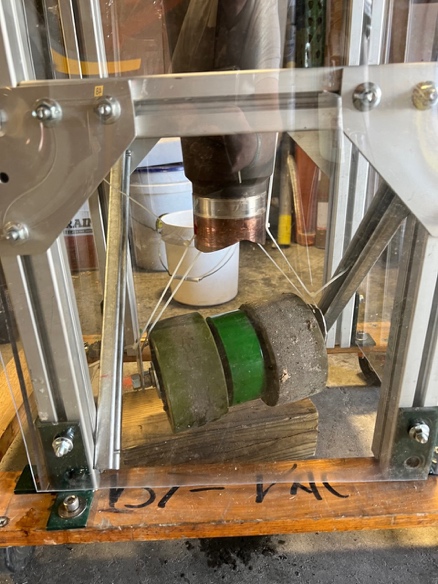 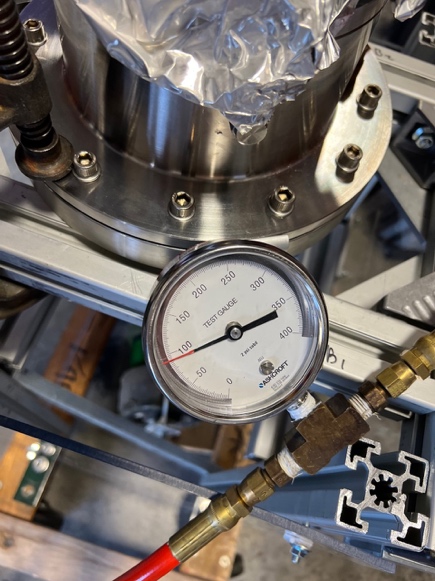 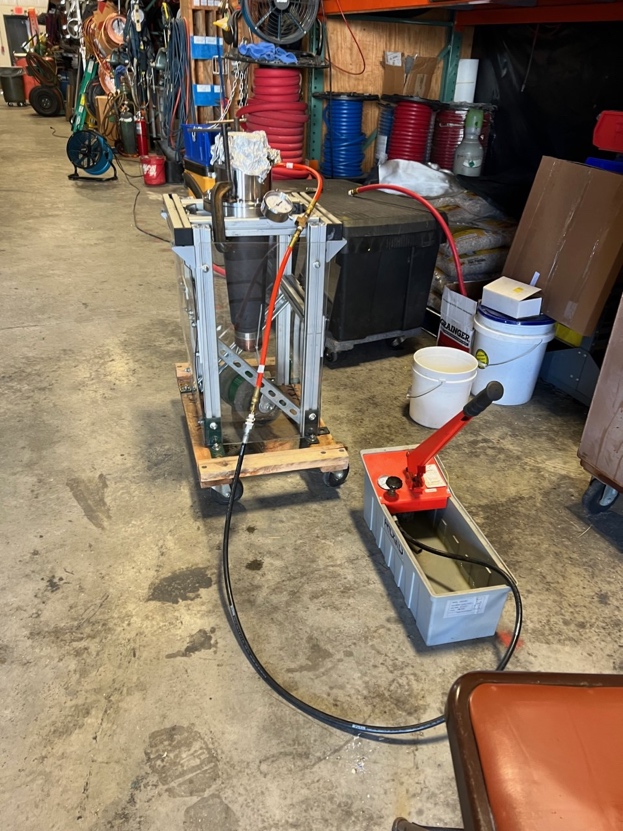 The test assemblage with the added weight, the manual water pump connected to the setup ready for the hydrostatic pressure test, and pressure gauge showing 98 PSIG of water pressure
C. Hernandez-Garcia – JLab 500 kV inverted insulators
19